Transformer
[Speaker Notes: Question: scaling doc project???

https://voidism.github.io/note/2019/02/05/Transformer_Intro/
http://nlp.seas.harvard.edu/2018/04/03/attention.html

The best one: https://lilianweng.github.io/lil-log/2018/06/24/attention-attention.html

Also good: https://mchromiak.github.io/articles/2017/Sep/12/Transformer-Attention-is-all-you-need/#.XOoQfogzY2w

Matrix view: http://jalammar.github.io/illustrated-transformer/

https://github.com/jessevig/bertviz BERT vis

可以讀:
https://zhuanlan.zhihu.com/p/47470866

BERT: 這篇不錯 主要是分析 BERT
https://zhuanlan.zhihu.com/p/58430637]
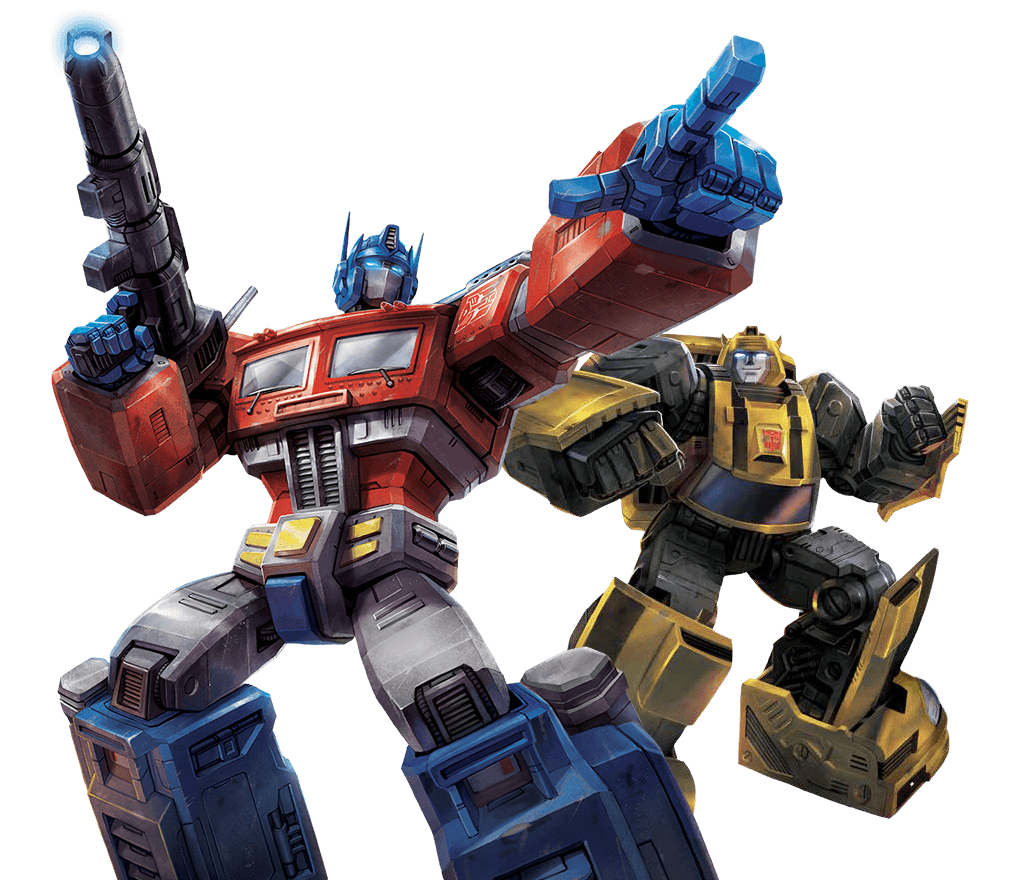 Transformer
Seq2seq 模型 “Self-attention”
[Speaker Notes: BERT: A transformer learned from lots of unannotated text]
Word Embedding
one-hot
例如，有语料库如下：
John likes to watch movies. Mary likes movies too.
John also likes to watch football games.
假设我们的词汇表排序结果如下：
{"John": 1, "likes": 2, "to": 3, "watch": 4, "movies": 5, "also":6, "football": 7, "games": 8, "Mary": 9, "too": 10}
那么则有如下word的向量表示：
John: [1, 0, 0, 0, 0, 0, 0, 0, 0, 0]
likes: [0, 1, 0, 0, 0, 0, 0, 0, 0, 0]
……
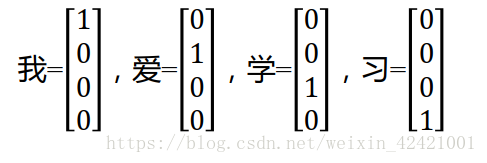 Word Embedding
Word2vec
可以理解为一种对单词onehot向量的一种降维处理。
通过一种映射关系将一个n维的onehot向量转化为一个m维的空间实数向量（可以理解为原来坐标轴上的点被压缩嵌入到一个更加紧凑的空间内）
由于onehot向量在矩阵乘法的特殊性，我们得到的表示映射关系的n*m的矩阵中的每k行，其实就表示语料库中的第k个单词。
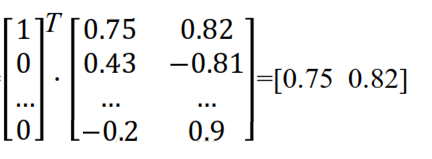 Word Embedding
word embedding
Embedding在数学上表示一个maping, f: X -> Y， 也就是一个function，其中该函数是injective（单射）；
每个Y只有唯一的X对应structure-preserving (结构保存，比如在X所属的空间上X1 < X2,那么映射后在Y所属空间上同理 Y1 < Y2)；
那么对于word embedding，就是将单词word映射到另外一个空间，其中这个映射具有injective和structure-preserving的特点。
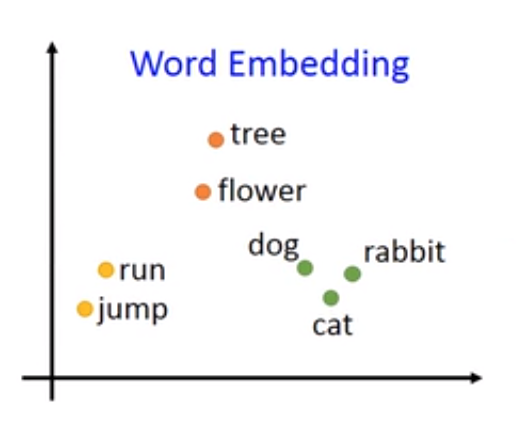 RNN
为了结合上下文！！！
例如：
牛吃草
草吃牛
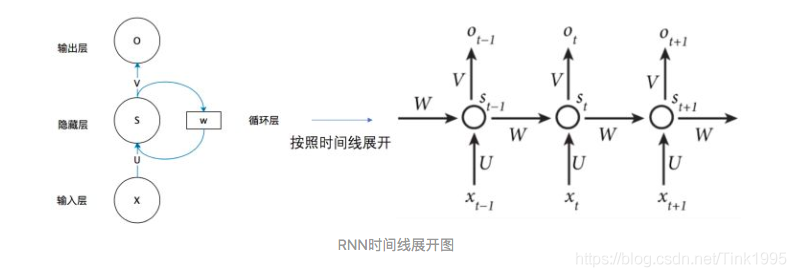 Sequence
Next layer
Previous layer
Using CNN to replace RNN
Hard to parallel !
Sequence
Filters in higher layer can consider longer sequence
Next layer
……
……
……
……
Previous layer
Using CNN to replace RNN
Hard to parallel
(CNN can parallel)
Self-Attention
Self-Attention Layer
You can try to replace any thing that has been done by RNN with self-attention.
Self-attention
https://arxiv.org/abs/1706.03762
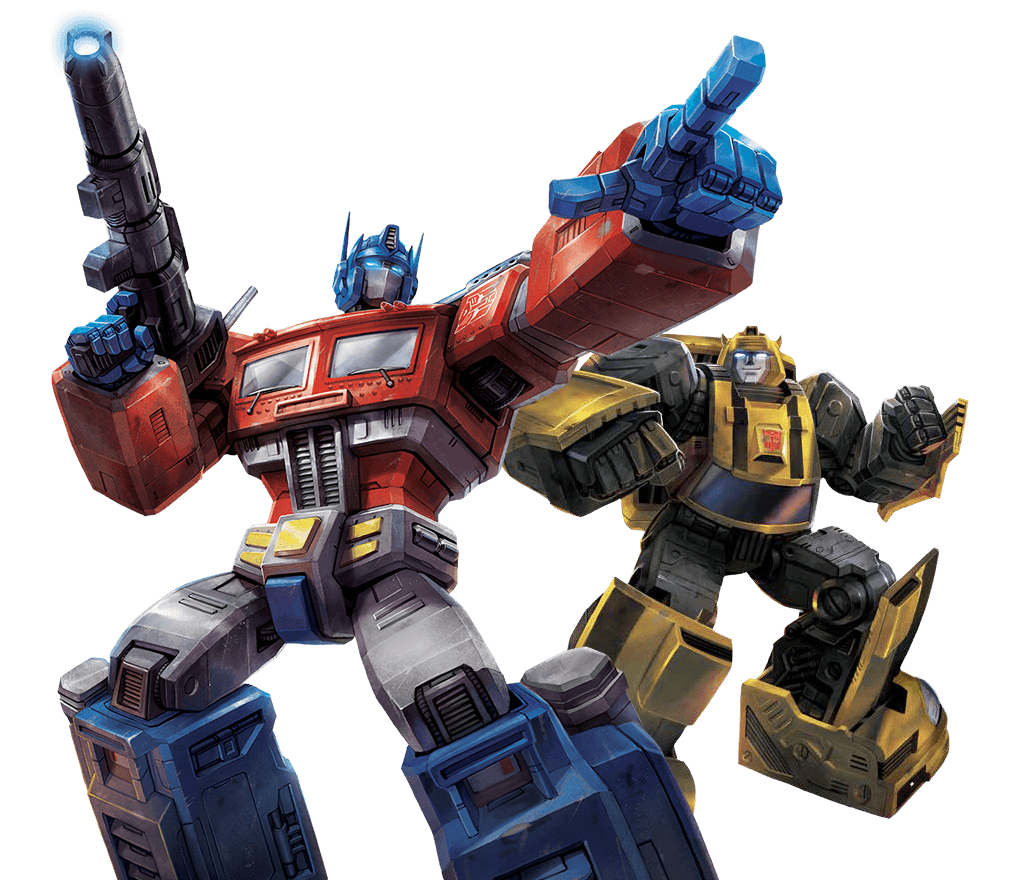 Attention is all you need.
Self-attention
拿每個 query q 去對每個  key k 做 attention
Scaled Dot-Product Attention:
dot product
Self-attention
Soft-max
Self-attention
Considering the whole sequence
[Speaker Notes: Relation between attention and CNN
Global receptive field (compared to convolutional architectures)]
Self-attention
拿每個 query q 去對每個  key k 做 attention
[Speaker Notes: Relation between attention and CNN
Global receptive field (compared to convolutional architectures)]
Self-attention
Self-Attention Layer
[Speaker Notes: Relation between attention and CNN
Global receptive field (compared to convolutional architectures)]
Self-attention
=
=
=
Self-attention
[Speaker Notes: Relation between attention and CNN
Global receptive field (compared to convolutional architectures)]
Self-attention
[Speaker Notes: Relation between attention and CNN
Global receptive field (compared to convolutional architectures)]
Self-attention
=
[Speaker Notes: Relation between attention and CNN
Global receptive field (compared to convolutional architectures)]
Self-attention
=
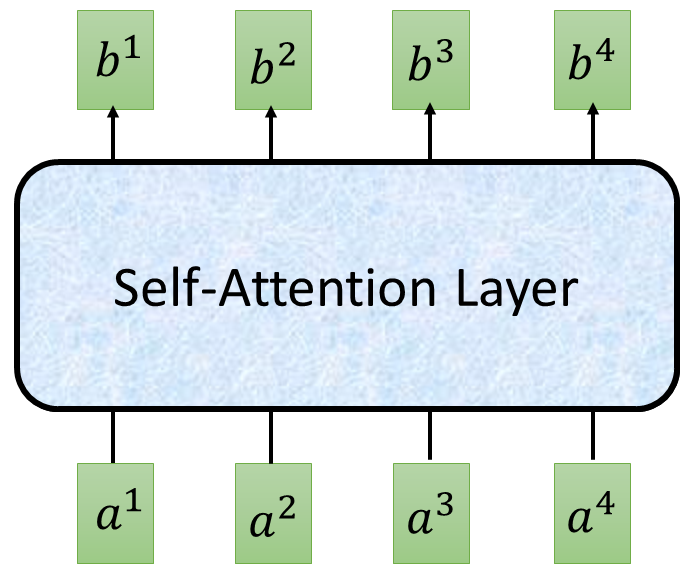 =
=
=
=
反正就是一堆矩陣乘法，用 GPU 可以加速
Multi-head Self-attention
(2 heads as example)
Multi-head Self-attention
(2 heads as example)
Multi-head Self-attention
(2 heads as example)
=
Positional Encoding
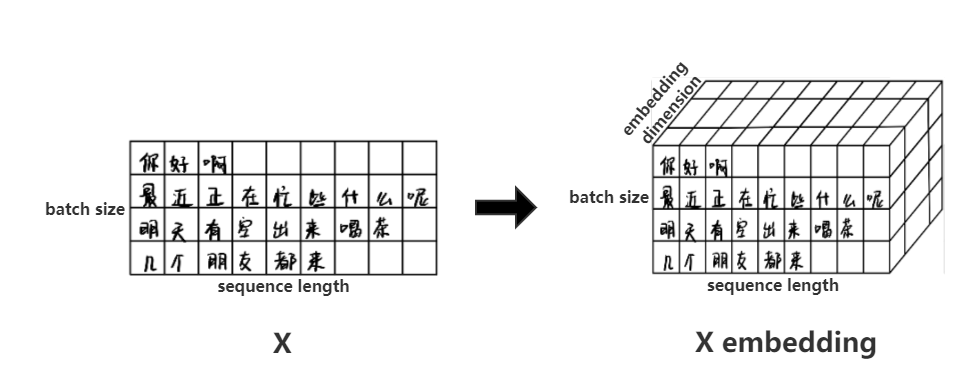 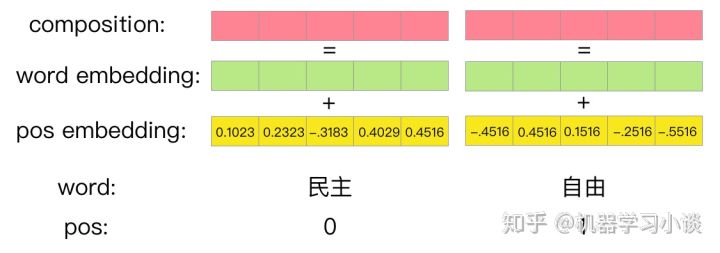 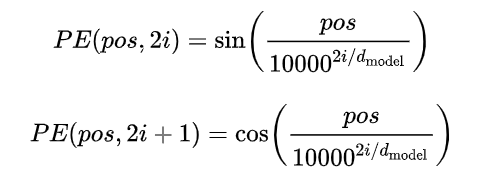 Positional Encoding
+
=
………
0
1
i-th dim
+
0
…
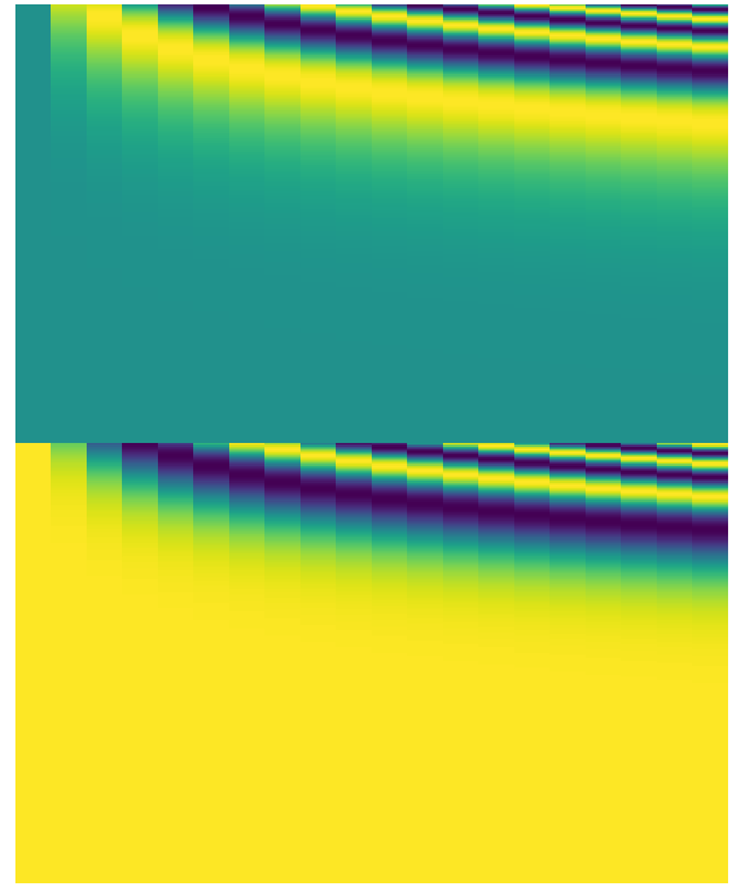 =
+
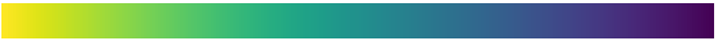 -1
1
source of image: http://jalammar.github.io/illustrated-transformer/
Review: https://www.youtube.com/watch?v=ZjfjPzXw6og&feature=youtu.be
Seq2seq with Attention
Self-Attention Layer
Self-Attention Layer
Encoder
Decoder
Transformer
machine
learning
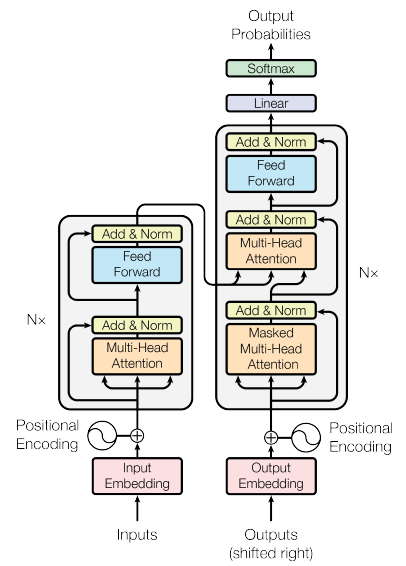 Using Chinese to English translation as example
Encoder
Decoder
machine
機   器   學   習
<BOS>
Transformer
Layer Norm:
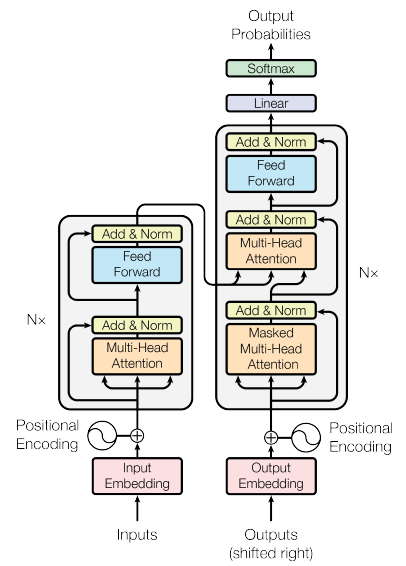 Batch Size
https://arxiv.org/abs/1607.06450
Layer
Norm
Batch Norm:
https://www.youtube.com/watch?v=BZh1ltr5Rkg
+
Batch
Layer
…
attend on the input sequence
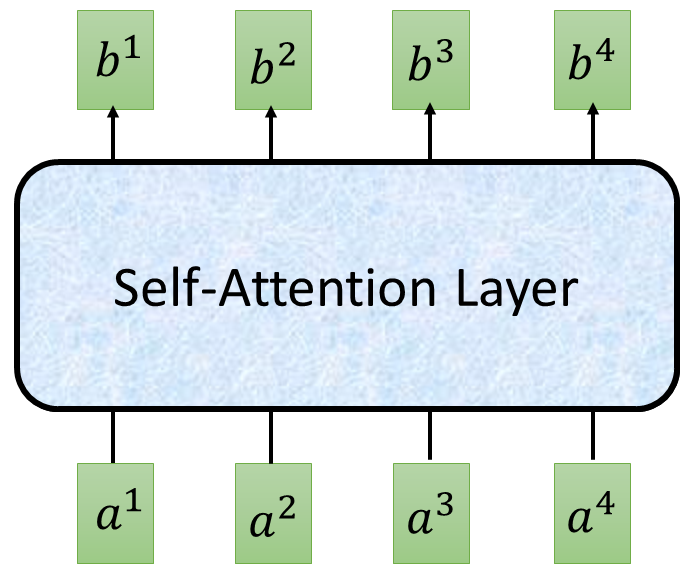 Masked: attend on the generated sequence
[Speaker Notes: (two layer2, with one relu)]
Attention Visualization
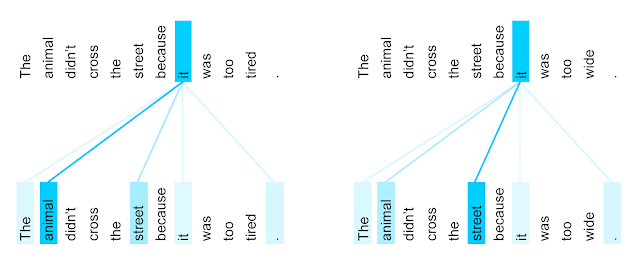 The encoder self-attention distribution for the word “it” from the 5th to the 6th layer of a Transformer trained on English to French translation (one of eight attention heads).
https://ai.googleblog.com/2017/08/transformer-novel-neural-network.html
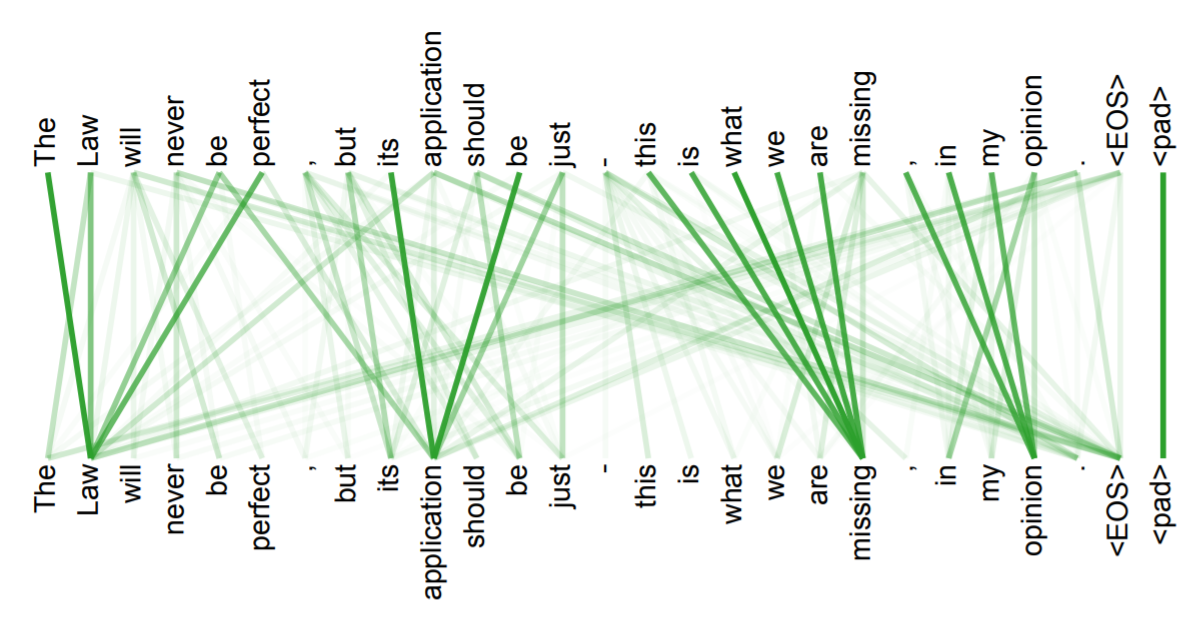 Multi-head
Attention
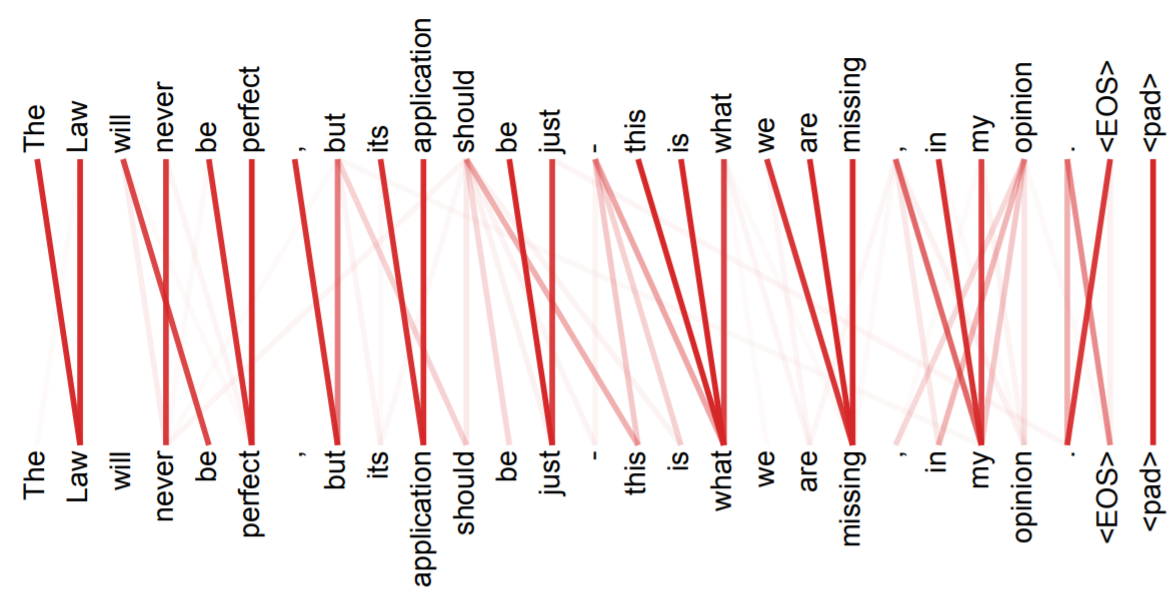 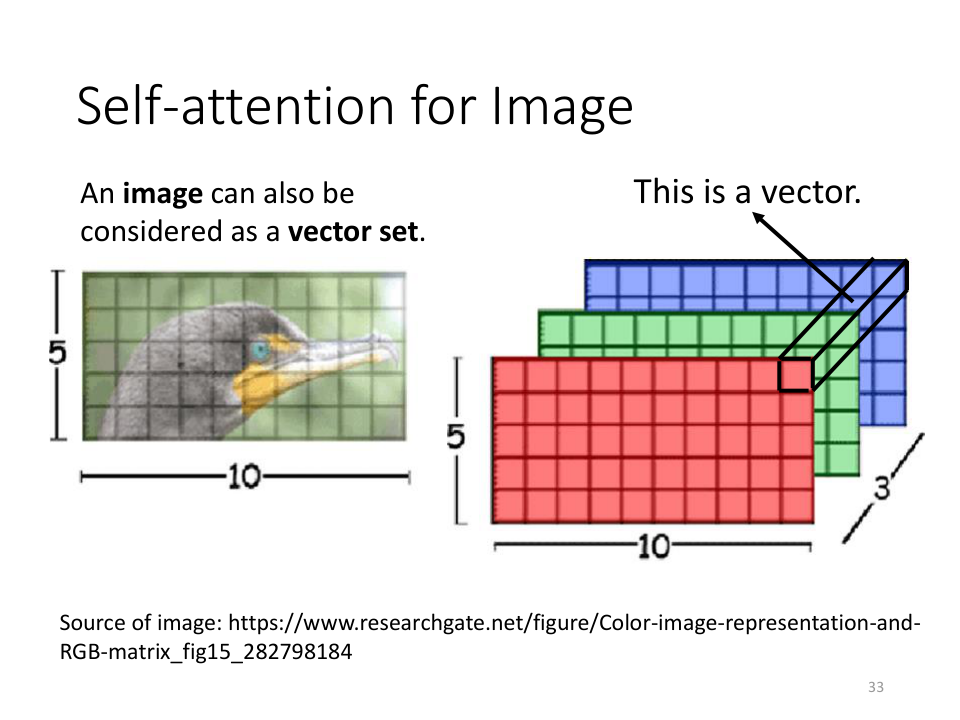 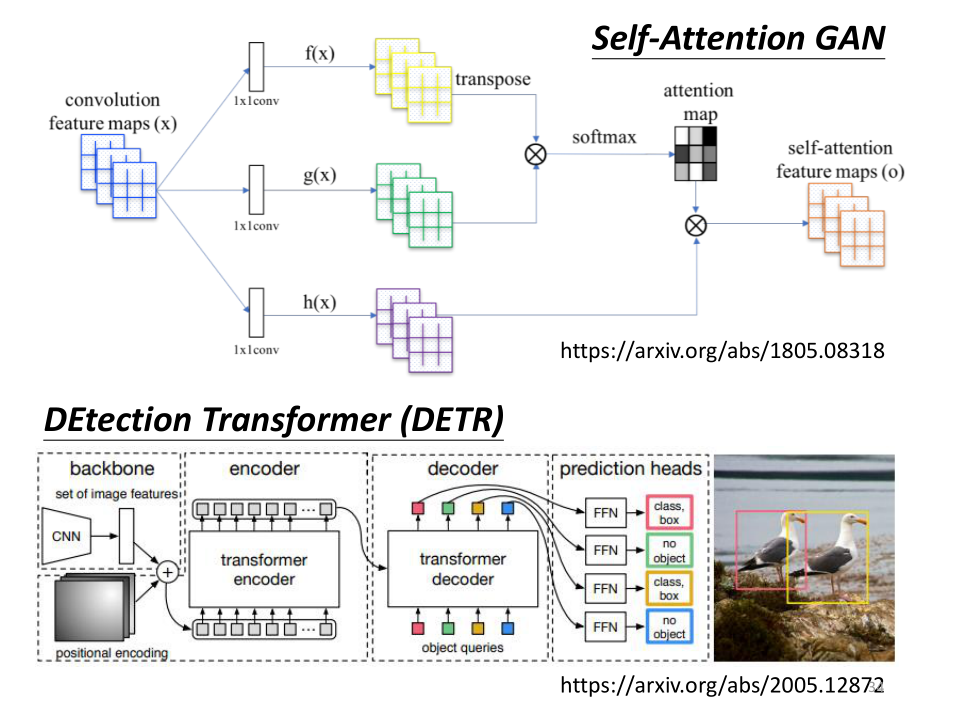 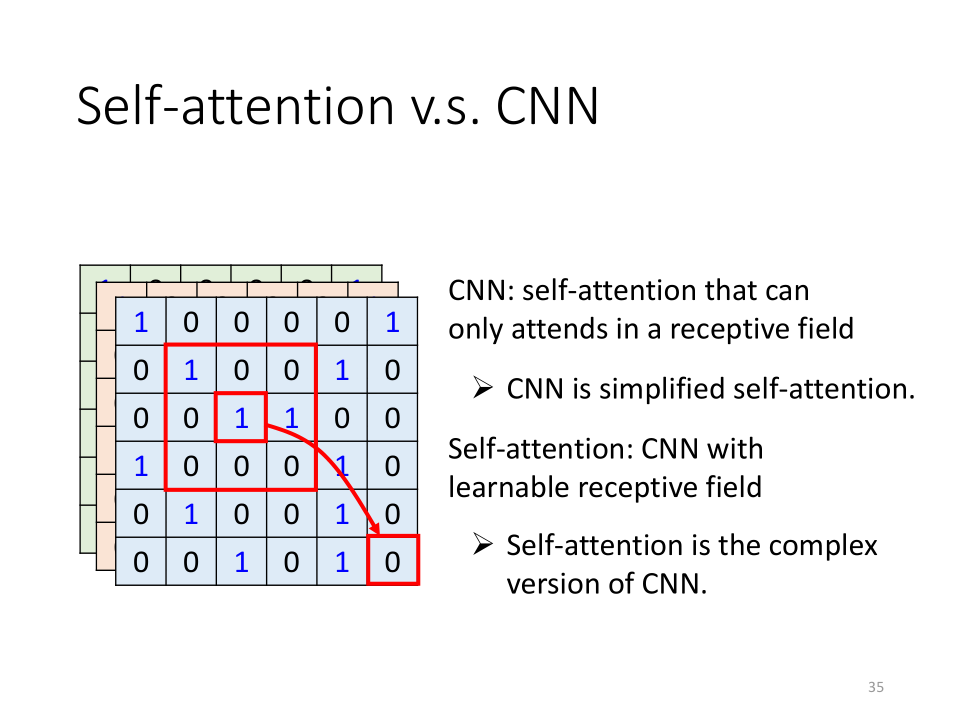 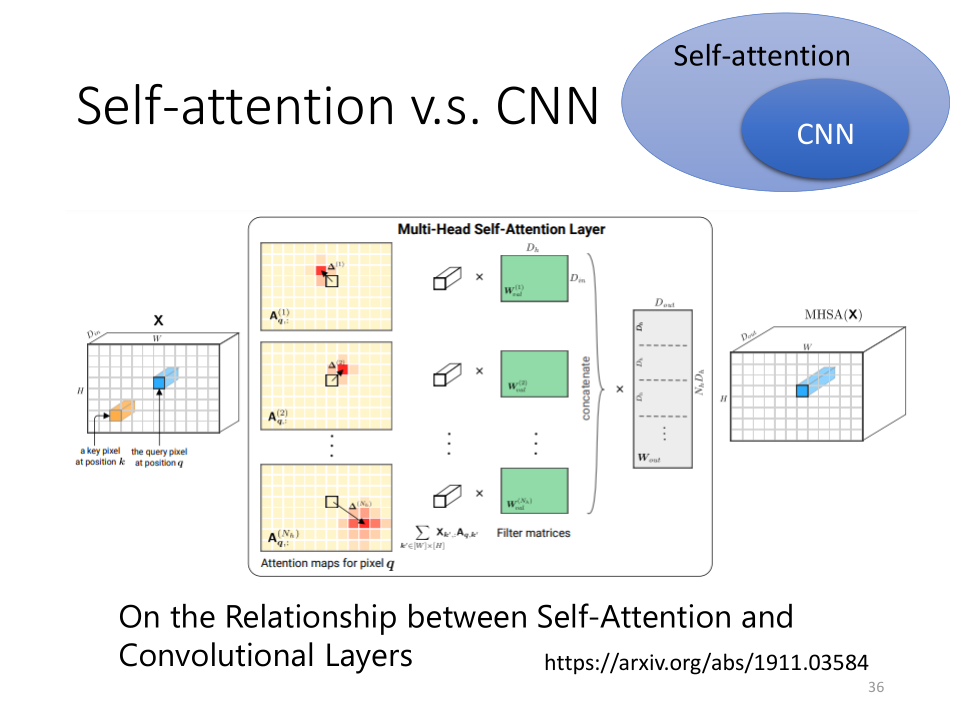 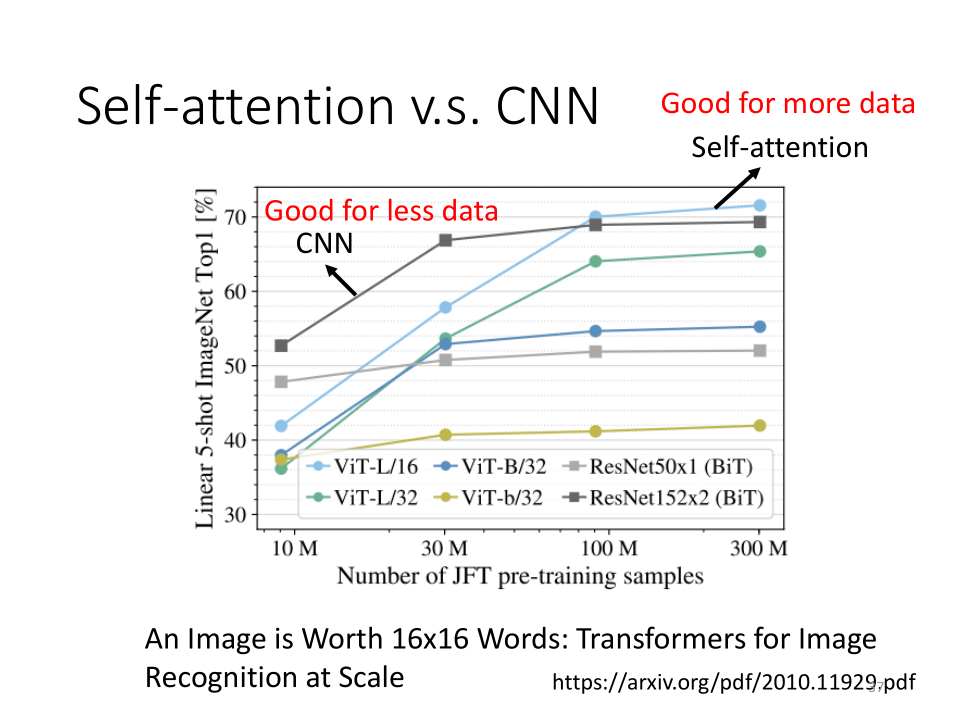